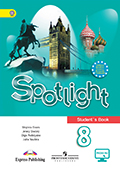 Фразовый глагол to put
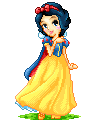 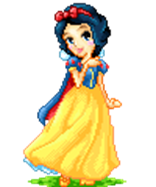 Фразовые глаголы — изюминка английского языка. Обогатите свой английский красивыми фразами и выражениями.
Английский глагол put, который нам известен в значении «ставить, класть, помещать, прилаживать, приделывать» и является одним из наиболее чаще употребляемых глаголов, насчитывает множество сочетаний с разными предлогами, рядом с которыми приобретает новые значения.
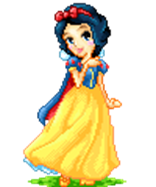 Put in –  подавать  жалобу, заявление;  вводить (в действие); вставлять слова.
Put in the missed words — Вставьте пропущенные слова.
Put down – высадить пассажиров; отложить, прервать работу.
Please put me down at the city hospital.
put up with- мириться c, сносить, терпеть (что-либо)
I can't put up with it any longer.
Put out – вывихнуть ( плечо или  руку);  гасить или тушить пожар, свет.
I have put out the hand and cannot write .
Put out the candle when you go to sleep.
Put through – соединять по телефону; закончить, выполнить (задание), принимать закон.
Please put me through with this number .
Put about  – беспокоить, волновать; распространять информацию.
She was put about by the sad news.
put off - отсрочить, задержать что-либо обычно из-за нежелания делать это
You can put the decision off any longer.
put away - убрать что-либо на свое место
The mother asked her son to put away all his toys.
Put on – надевать одежду; набирать вес;  приводить в действие,  включать; ставить в смешное положение; подшучивать над кем-то; ставить на сцене
Don’t forget to put on your sweater, it’s quite cool outside today.
put away
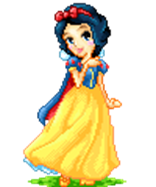 подавать  жалобу, заявление, вставлять слова
соединять по телефону
убрать что-либо на свое место
мириться c, сносить, терпеть (что-либо)
беспокоить, волновать
гасить или тушить пожар, свет
высадить пассажиров
отсрочить, задержать
надевать одежду; набирать вес
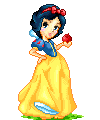 Well done!
Try again!
Put  off
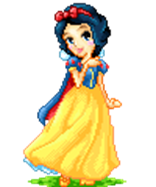 подавать  жалобу, заявление, вставлять слова
соединять по телефону
убрать что-либо на свое место
мириться c, сносить, терпеть (что-либо)
беспокоить, волновать
гасить или тушить пожар, свет
высадить пассажиров
отсрочить, задержать
надевать одежду; набирать вес
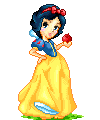 Well done!
Try again!
Put  on
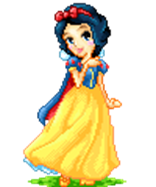 подавать  жалобу, заявление, вставлять слова
соединять по телефону
убрать что-либо на свое место
мириться c, сносить, терпеть (что-либо)
беспокоить, волновать
гасить или тушить пожар, свет
высадить пассажиров
отсрочить, задержать
надевать одежду; набирать вес
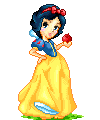 Well done!
Try again!
Put  out
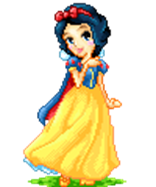 подавать  жалобу, заявление, вставлять слова
соединять по телефону
убрать что-либо на свое место
мириться c, сносить, терпеть (что-либо)
беспокоить, волновать
гасить или тушить пожар, свет
высадить пассажиров
отсрочить, задержать
надевать одежду; набирать вес
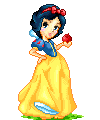 Well done!
Try again!
Put  through
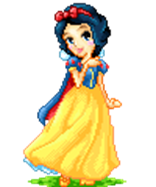 подавать  жалобу, заявление, вставлять слова
соединять по телефону
убрать что-либо на свое место
мириться c, сносить, терпеть (что-либо)
беспокоить, волновать
гасить или тушить пожар, свет
высадить пассажиров
отсрочить, задержать
надевать одежду; набирать вес
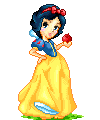 Well done!
Try again!
Put  up with
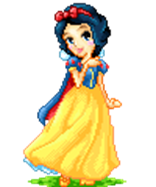 подавать  жалобу, заявление, вставлять слова
соединять по телефону
убрать что-либо на свое место
мириться c, сносить, терпеть (что-либо)
беспокоить, волновать
гасить или тушить пожар, свет
высадить пассажиров
отсрочить, задержать
надевать одежду; набирать вес
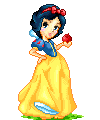 Well done!
Try again!
Put down
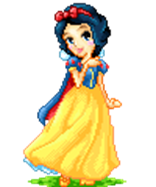 подавать  жалобу, заявление, вставлять слова
соединять по телефону
убрать что-либо на свое место
мириться c, сносить, терпеть (что-либо)
беспокоить, волновать
гасить или тушить пожар, свет
высадить пассажиров
отсрочить, задержать
надевать одежду; набирать вес
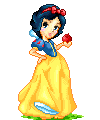 Well done!
Try again!
Put about
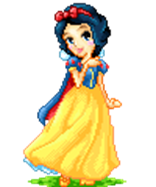 подавать  жалобу, заявление, вставлять слова
соединять по телефону
убрать что-либо на свое место
мириться c, сносить, терпеть (что-либо)
беспокоить, волновать
гасить или тушить пожар, свет
высадить пассажиров
отсрочить, задержать
надевать одежду; набирать вес
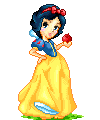 Well done!
Try again!
Put in
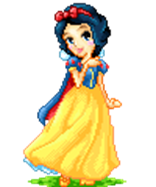 подавать  жалобу, заявление, вставлять слова
соединять по телефону
убрать что-либо на свое место
мириться c, сносить, терпеть (что-либо)
беспокоить, волновать
гасить или тушить пожар, свет
высадить пассажиров
отсрочить, задержать
надевать одежду; набирать вес
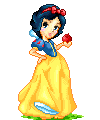 Well done!
Try again!
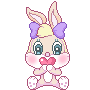 Спасибо за внимание!
Интернет-ресурсы
грамматика: 
http://englsecrets.ru
http://www.study.ru
http://www.correctenglish.ru
http://www.lovelylanguage.ru
http://englsecrets.ru
звук: http://aparkov.ru/sound/
Рисунок фон презентации: vk.com
Рисунок учебник Spotlight 8 -www.prosv.ru
Рисунок Белоснежка: princessesdisney.mountadamajani.com
Рисунок Белоснежка: www.shablol.com
Анимированные рисунки:
-Белоснежка:onlygirl14.ahlamontada.com
-Белоснежка:vb.3dlat.net
-зайка :forums.fatakat.com